2015 문이과 통합 교육과정 
개정의 내용과 특징
대구고등학교 김병연
03
02
01
오늘 함께할 
논의의
‘내용’은
교육과정 개정의 주요 변화
교육과정 개정연구 개관
교육과정 개정의 기본방향
01
고등학교 한국지리 교육과정
개정 연구 개관
02
한국지리
교육과정 개정의 기본방향
2.1 내용 요소의 선정 준거에 대한 방향
국토 공간의 최근 이슈 및 쟁점 관련 내용 강화
☞ 인구 대단원



계통 지리와 지역 지리 단원의 조화를 통한 국토 공간의 체계적 이해 유도
☞ 지역 지리 단원 증설
2.2 교육과정 내용 구성 체제에 대한 방향
대강화 체제 유지


성취 기준의 실질적 경감을 통한 학습 부담 완화 유도
☞ 성취 기준 수 감소(37개에서 35개로…)
2.3 교육과정 운영의 내재적 문제 해결 방안
교육 내용의 타당화와 적정화


교육내용의 적절성, 교육내용의 범주와 위계


학교 급간의 연계성

☞ 교육과정 연구진과 전문가 자문진 간의 협력과 소통
03
한국지리
교육과정 개정의 주요 변화
3.1 대단원 안 수준에서의 변화
지역 지리 단원을 2개의 대단원으로 재구성


2) 2009 개정 교육과정에서의 8단원(국토의 지속가능한 발전) 해체


3) 인구 대단원 안 설정
☞ ’인구 변화와 다문화 공간’
3.2 중단원 안 수준에서의 변화
화산 및 카르스트 지형을 중단원으로 재구성

2) 2009 개정 교육과정에서의 8단원 내용 요소들을 다른 대단원의 중단원으로 재배치

3) 지리정보와 지역조사 관련 중단원 내용의 재배치
3.3 내용체계표(1)
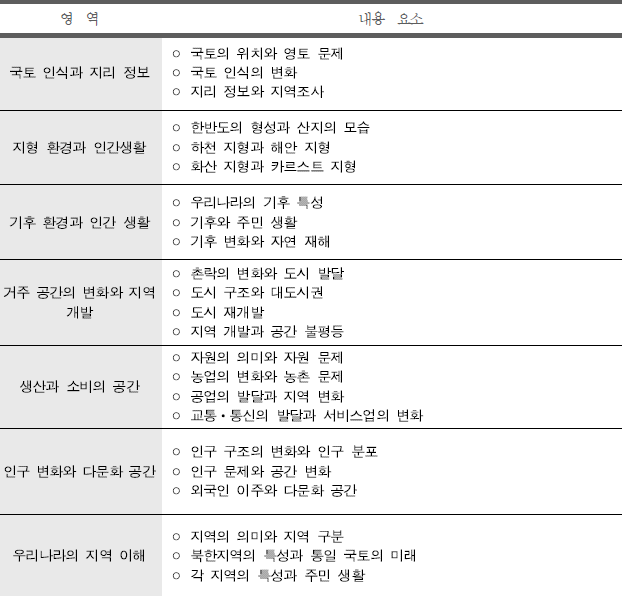 3.3 내용체계표(2)
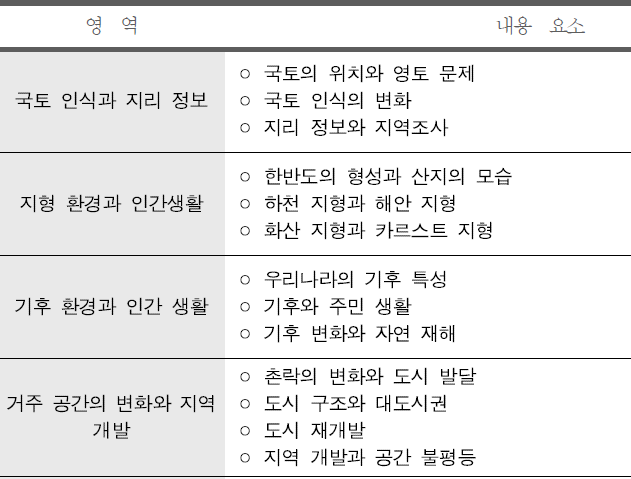 3.3 내용체계표(3)
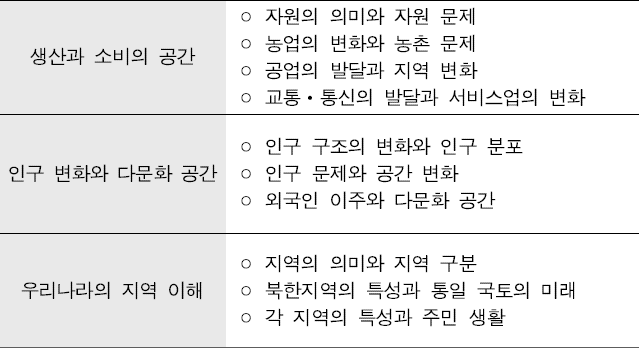 04
세계지리 교육과정 개정의 
주요 변화 방향
4.1 내용 요소의 선정 준거에 대한 방향
핵심 개념과 빅 아이디어 중심의 내용 요소 선정



지역 단원에 대해서는 토픽 중심이 아닌 5대 빅 아이디어를 중심으로 한 주제적 접근 시도
4.2 교육과정 내용 구성 체제에 대한 방향
대강화 체제 유지


계통적 접근과 지역적 접근의 상보적 내용 체계 구성


성취 기준의 실질적 경감을 통한 학습 부담 완화 유도
☞ 성취 기준 수 감소(37개에서 28개로…)
4.3 내용체계표(1)
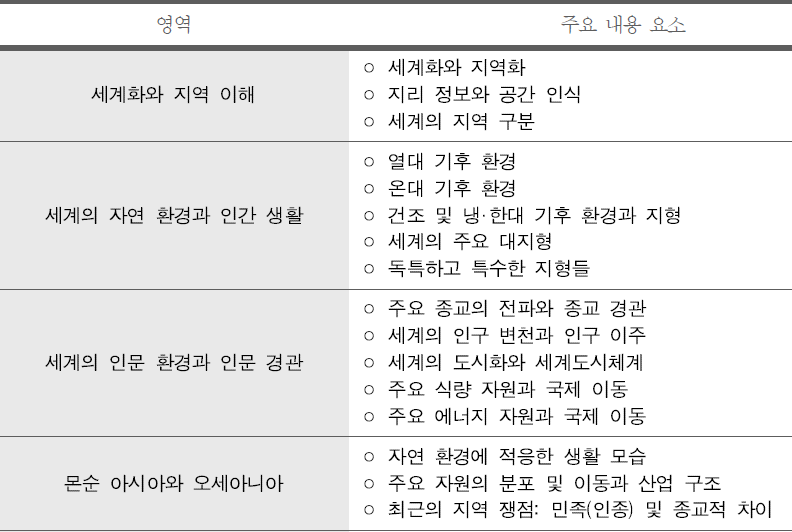 4.4 내용체계표(2)
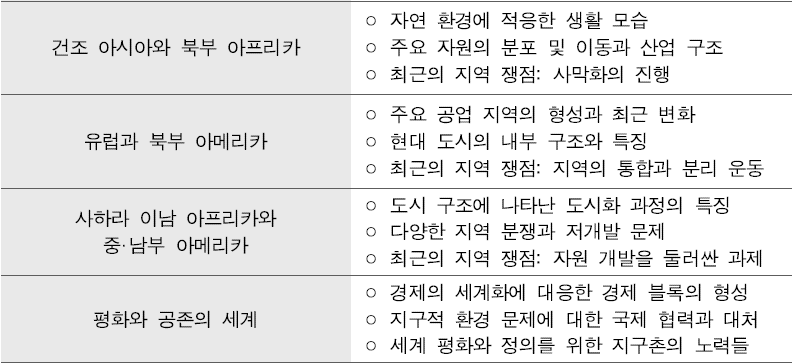 05
중학교 지리교육과정 개정의 
주요 변화 방향
5.1 내용 요소의 선정 준거에 대한 방향
지리학의 학문적 지식 체계보다 학생이 살아가고 있는 현실 세계와 관련된 학습 내용과 과제를 중심으로 구성


지리 핵심 역량 중심의 과목 목표 및 성취기준 진술


초·중·고 연계성을 고려한 핵심 개념 중심의 내용 선정
5.2 교육과정 내용 구성 체제에 대한 방향
대강화 체제 유지



대단원 수 감축(14개에서 12개로..)



성취 기준의 실질적 경감을 통한 학습 부담 완화 유도
☞ 성취 기준 수 감소(44개에서 38개로…)
5.3 내용체계표(1)
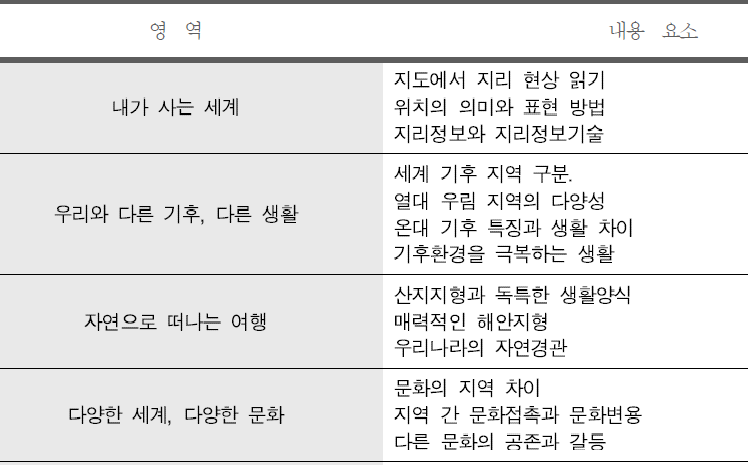 5.4 내용체계표(2)
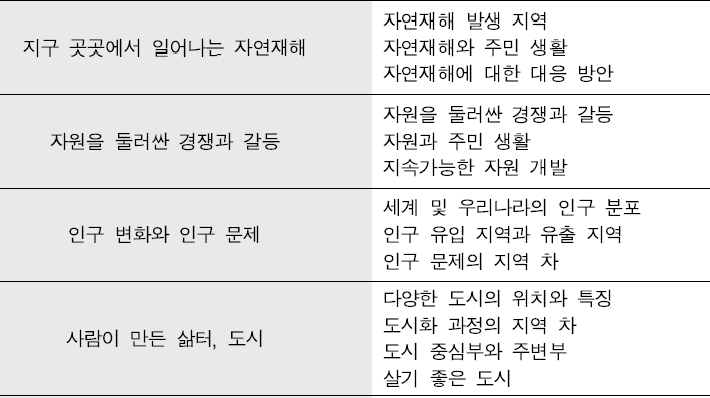 5.5 내용체계표(3)
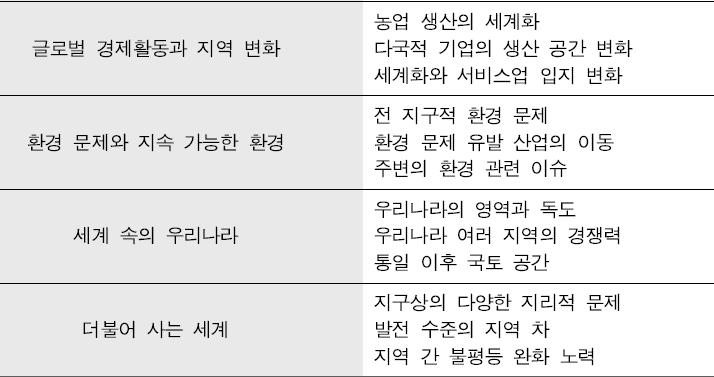 06
여행 지리 교육과정
6.1 내용 요소의 선정 준거에 대한 방향
여행이라는 주제와 틀로 유용성과 흥미, 공감능력을 높일 수 있도록 접근

미래사회의 변화와 진로 탐색에 통찰력과 상상력을 제공할 수 있도록 접근
핵심 개념 중심의 내용 요소 선정

지리 핵심 역량 중심의 과목 목표 및 성취기준 진술


초·중·고 연계성을 고려한 핵심 개념 중심의 내용 선정
07
통합사회 교육과정
7.1 교과목의 핵심 역량
비판적 사고력 및 창의성
문제 해결 능력과 의사 결정 능력
자기 존중 및 대인 관계 능력
공동체(적) 역량
통합적 사고력
7.2 내용체계표
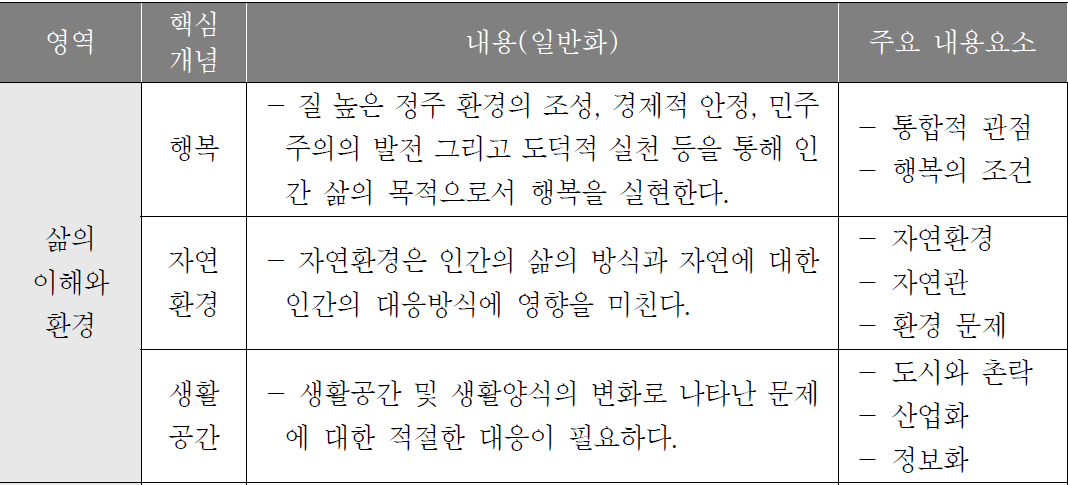 7.3 내용체계표
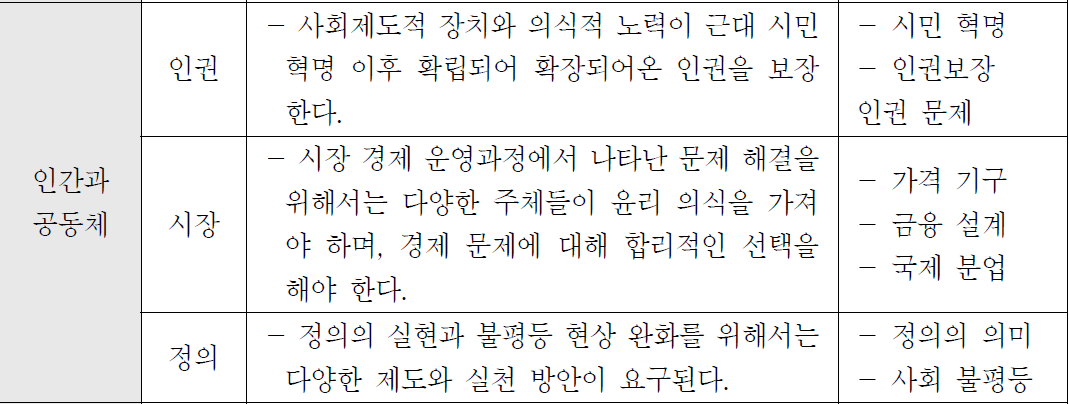 7.4 내용체계표
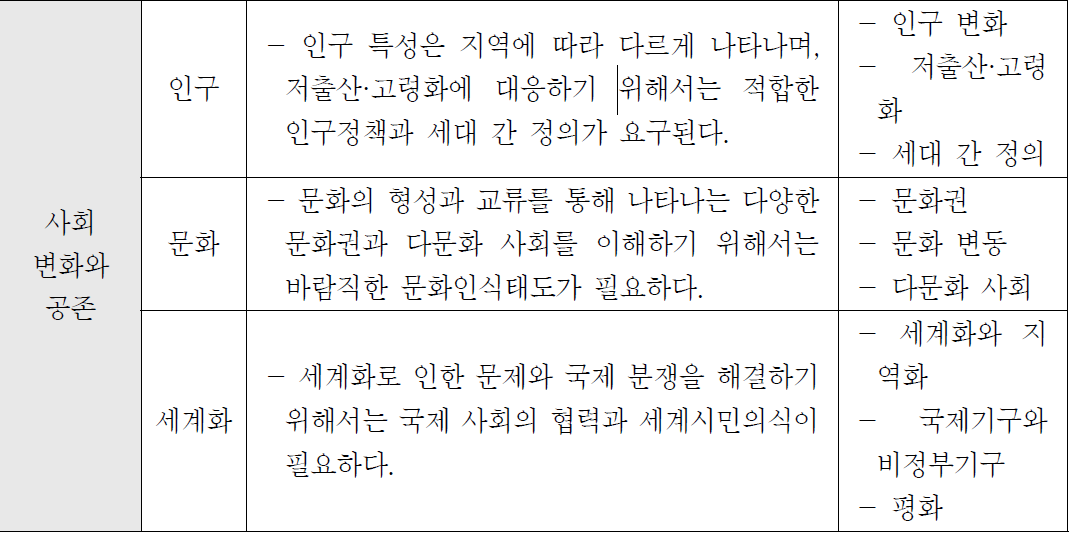 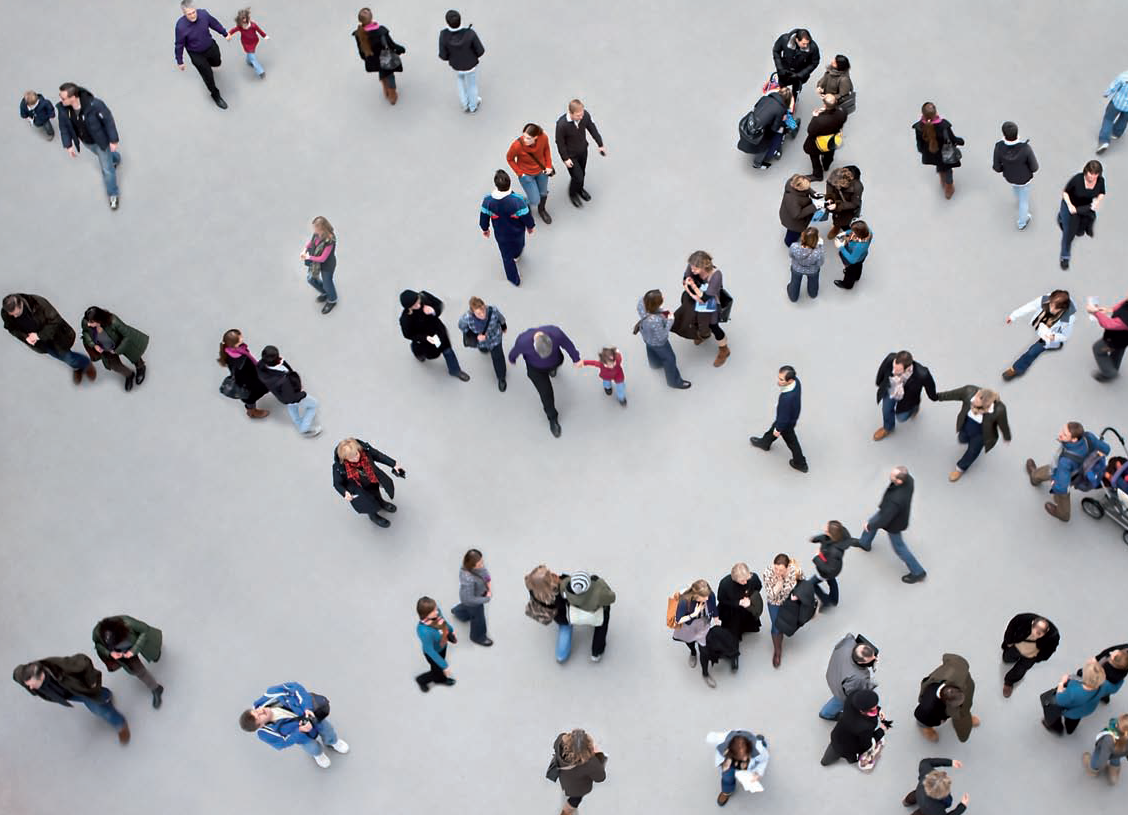 만나뵙게 되어 반가웠습니다^^

감사합니다